SAP Migration SolutionsCisco Services
George Chen
Data Center and Virtualization Practice
Agenda
Cisco Solutions and Migration Methodology		›
Cisco Landscape Design			›
Cisco Unified SAP Best Practices			›
SAP OS/DB Migration			›
Migration Plan			›
Case Studies						›
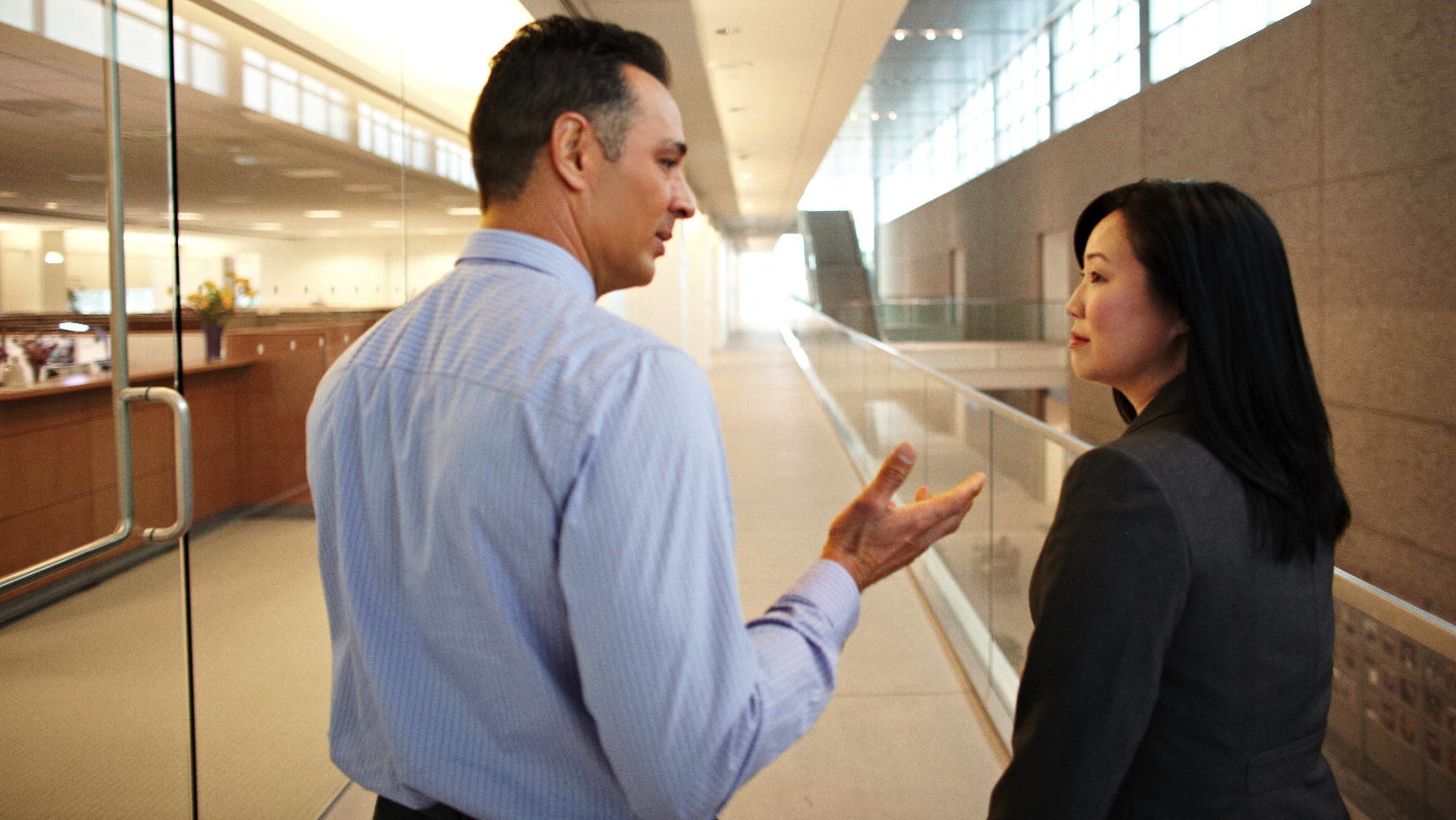 Cisco Solutions and Migration Methodology	›
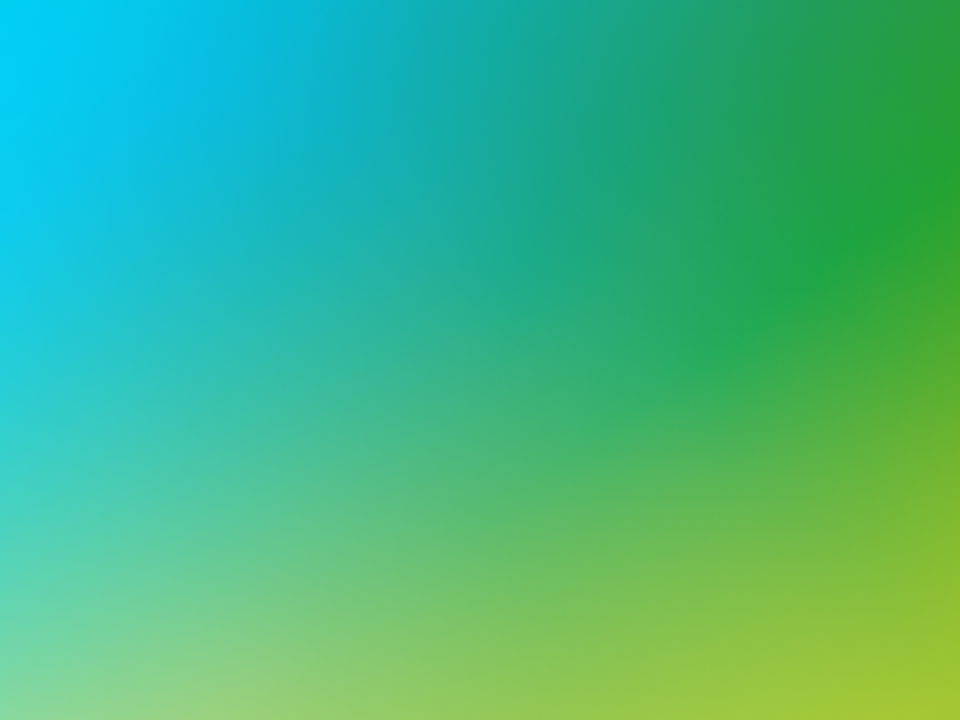 Cisco Solutions for SAP
DC Operations Enablement
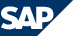 Workflow Automation for SAP
SAP Performance Analysis
BWA bridge to HANA
Cloud Infrastructure Automation
SAP Landscape Design
OS/DB Migration
SAP HANA
VDI
Local and Remote Recovery
Business Process Automation
Collaboration Integration
SAP CRM to Cisco UCC Integration (VOIP, chat, video, SMS)
Unified Collaboration
Cisco Intelligent Automation
Unified SAP Solutions
Unified Computing
Borderless Network
[Speaker Notes: Unified Computing Relationship with Data Center 3.0 Consolidation, Virtualization, Automation: A Systems Perspective

Within the Datacenter there are Four planes that exist, the Process Automation, Network, Compute, and Virtualization layers.    These planes contain heterogeneous components and choices.
Unified computing is an architecture that transverses the planes and pre-integrates them into a solution that optimizes the intersection points.

We believe that the unique value that Cisco offers comes at the intersection of these platforms.  The intersection of the three bubbles brings clarity and focus to data center virtualization.
 At the Compute  / Virtualization Intersection	
 Three key areas to consider within virtualization:   Memory, IO, and CPU.   Depending on application performance any one of these will become the limiting factor to VM/Server ratios
 Memory – The Unified Computing solution has optimized memory – expanding the overall available memory to up to 384 gb per node
 IO optimization – increased IO including 10gb Unified Fabric – converging Ethernet and Fiber Channel traffic over a single cable
 CPU – utilizes the latest Intel chipset to expand performance 
The architecture optimizes all three areas allowing for more VM’s on a physical compute device
 At the Virtualization / Network Intersection
 Optimization of V-Motion calls have been integrated with the network.
 Management of the network directly to the virtual machine – removing previous limitations where network administrators could only manage to the physical device port
 Improved auditing and traceability
At the Compute / Network Intersection:
 Wire-once low latency Unified Fabric – 10gb per link
 Ethernet and Fiber Channel 
 Significantly reduced components, removing points of failure 
All three platforms are enabled with Process Automation / data enablement
The management within the Unified Computing systems has fully open API’s (XML and industry standard) to integrate with Business Service Management solutions
  Provisioning workflow
  Event Monitoring
  CMDB data feeds
Pre-configured integration exists with key partners to speed time to deployment]
SAP Core Data Center Services
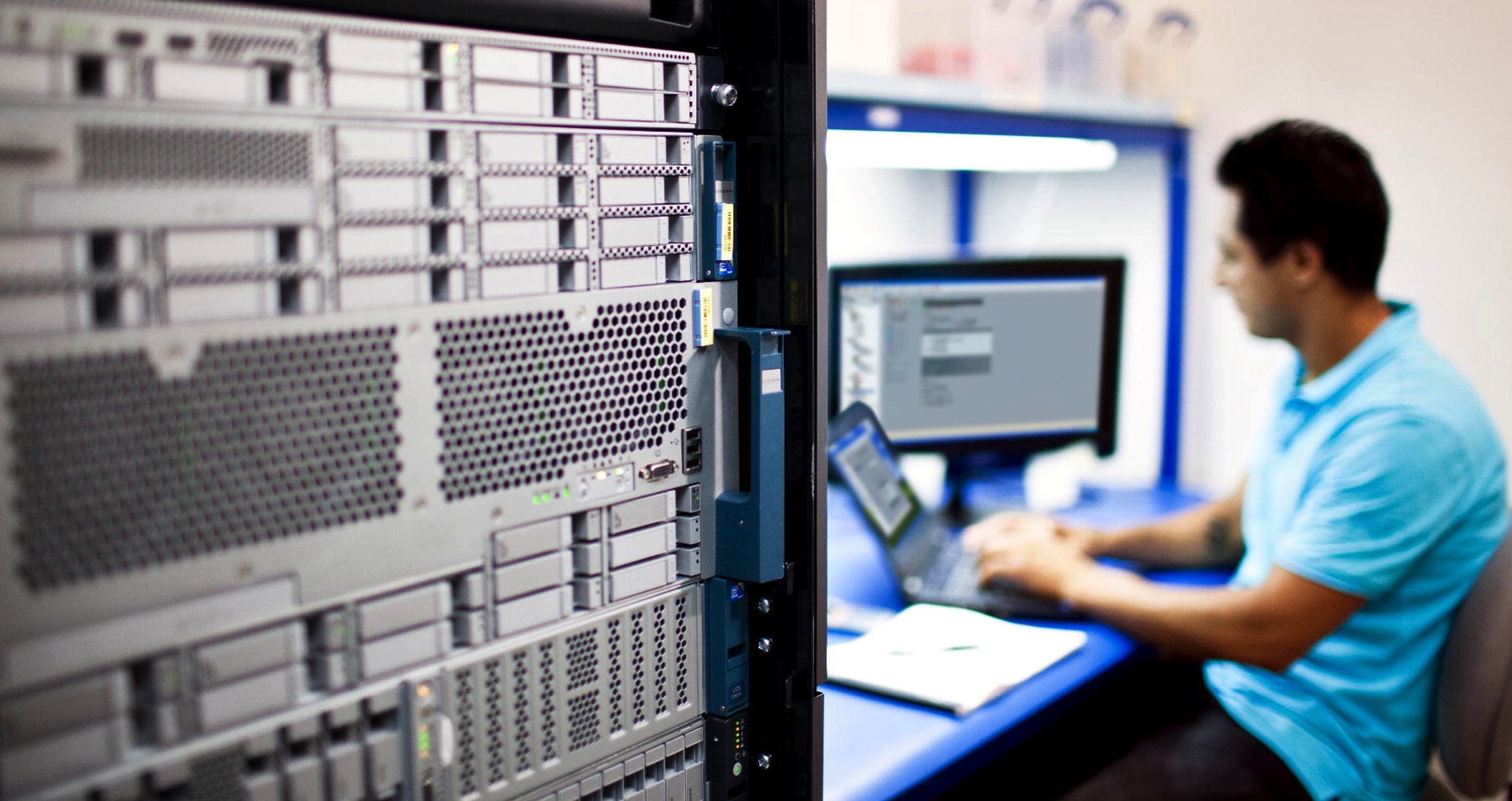 SAP Migration
Landscape design (SAP for virtualized/unified x86)
MAS for SAP
SAP OS/DB migration
SAP HANA
Custom assessment, modeling, data load, and analytics
Appliance assembly/installation
Rapid Deployment Solution (RDS) – Fixed
Day 2 support -  HANA Optimization / RMS 
ITPA for SAP (CPO)
System copy / system refresh
Server/OS/App provisioning
ITPA installation and configuration
DCSOE
Operational Excellence
Operations Service Lifecycle
Cisco Domain TenSM Framework
10
Organization • Governance • Process
Security • Compliance
9
Applications
8
Financials
Platform
7
6
SaaS
Existing System Integrations
2
Abstraction • Virtualization
Service Catalog
PaaS
Automation • Orchestration
Infrastructure • Environmentals
1
5
IaaS
Customer Interface
Compute
Storage
Network
3
4
[Speaker Notes: The Cisco Domain Ten framework covers the 10 major areas an organization must consider to successfully transform the data center into a more agile, cost-effective business resource. 
 
Cisco Domain Ten covers the important aspects of infrastructure, virtualization and automation to help map your transformational journey, whether you want to take advantage of virtualization or want to move to cloud.  And, in addition to technology considerations, it covers security, compliance, process and governance implications.]
SAP and Cisco Domain TenSM Framework
10
9
DCSOE
Borderless Network PDI
8
SAP HANA Rapid Deployment Solutions
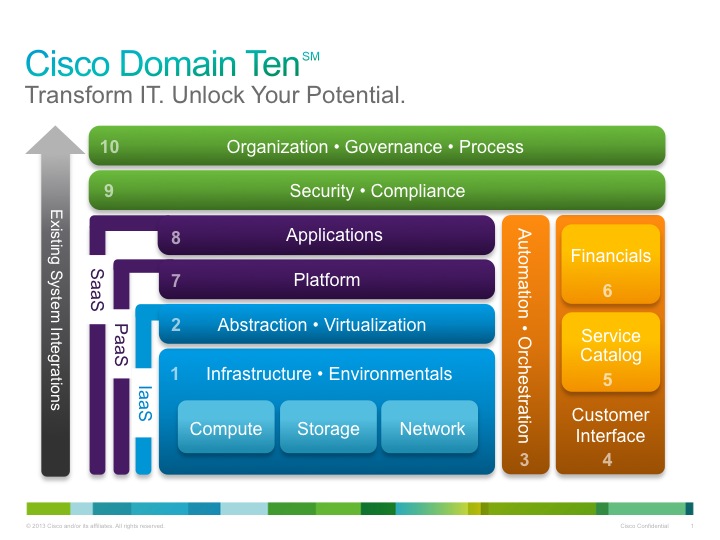 7
SAP OS/DB Migration Services
1
4
2
Cisco Cloud Portal PDI
UCS Plan, Design, Implement for SAP
SAP Landscape Design
3
ITPA for SAP PDI
Unified Migration Methodology Overview
Migration Phases
4
3
2
1
Design and Validation
Production Execution
Discovery
Post-Migration
Data gathering and assessment 
Analyze applications and database inventory, technical requirements, and complexity
Use industry standard tools to assess practical usage requirements of applications environment
Determine migration candidates and requirements, SLAs, target architecture,and applications dependency map
Design recommended cloud architecture 
Assemble high-level migration plan
Develop cloud design and waved migration approach based on tiered SLA and critical requirements
Provide blueprint for target cloud infrastructure, and outline who should be involved for migration waves and phases
Develop detailed migration plan with expected sequence and timing
Define contingency plans and rollback procedures 
Create test plans to verify functional application and cloud architecture
Plan allocation and procurement (if required) of data center resources
Provide ongoing post-go-live support to encourage successful transition to operations team
May consist of fully leveraged remote managed service or high-touch health check support
[Speaker Notes: Stage 1: This is the initial data gathering and assessment phase for the entire program. Cisco finds details around applications and database inventory, technical requirements, and complexity. For this detailed analysis, we use industry standard tools to accurately assess the practical utilization requirements of an applications environment. The objective is to determine the list of migration candidates, migration requirements, determine SLAs, target architecture, and dependency map of connected applications.

Stage 2: Building upon the Discovery phase, the Strategy phase is where we design the recommended cloud architecture and assemble the high-level migration plan.  We develop a cloud design based on tiered SLA and criticality requirements for the environment and a waved migration approach that can be taken back to the business and application owners. This phase provides the blueprint for what target cloud infrastructure will need to be built and the roadmap for which teams and owners need to be involved for the migration’s waves and phases.

Stage 3: At this stage, a detailed migration plan with expected sequence of events and timings will be developed. Contingency plans and rollback procedures will be included in this environment. We also develop test plans for verification of a functional application and cloud architecture. Planned allocation and procurement (if required) of datacenter resources including infrastructure, licenses, tools and support are also addressed in this phase.  

Stage 4: In this phase, ongoing post-go-live support will be provided to ensure a successful transition to the operations team. This may consist of fully leveraged remote managed service or high-touch health check support.]
Cisco Migration Methodology
Value Engineering
Unified Migration Factory
Unified Optimization
[Speaker Notes: Migration Approach, method and tools – proof migrations, QA and new performance baseline]
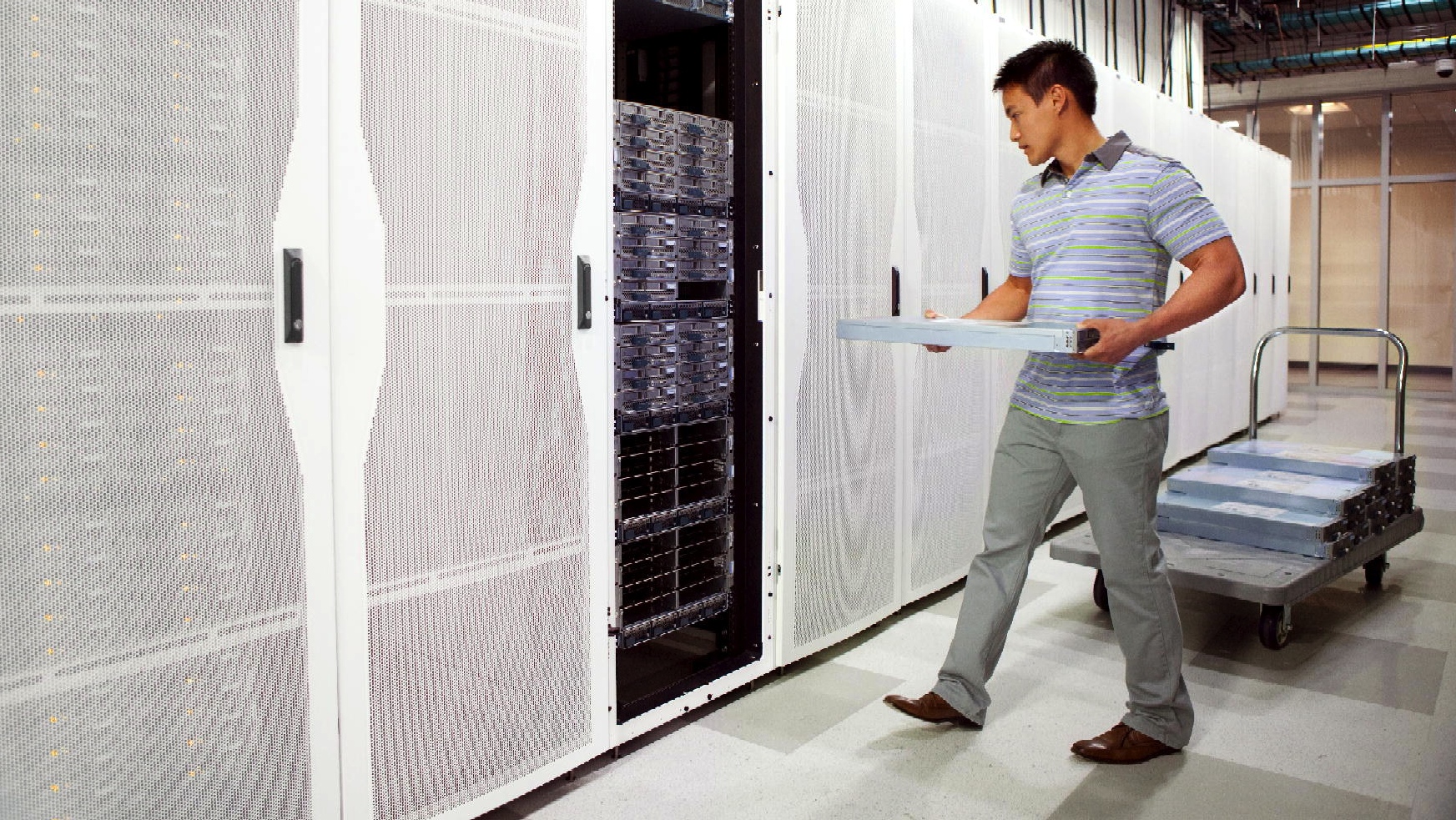 Cisco Landscape Design	›
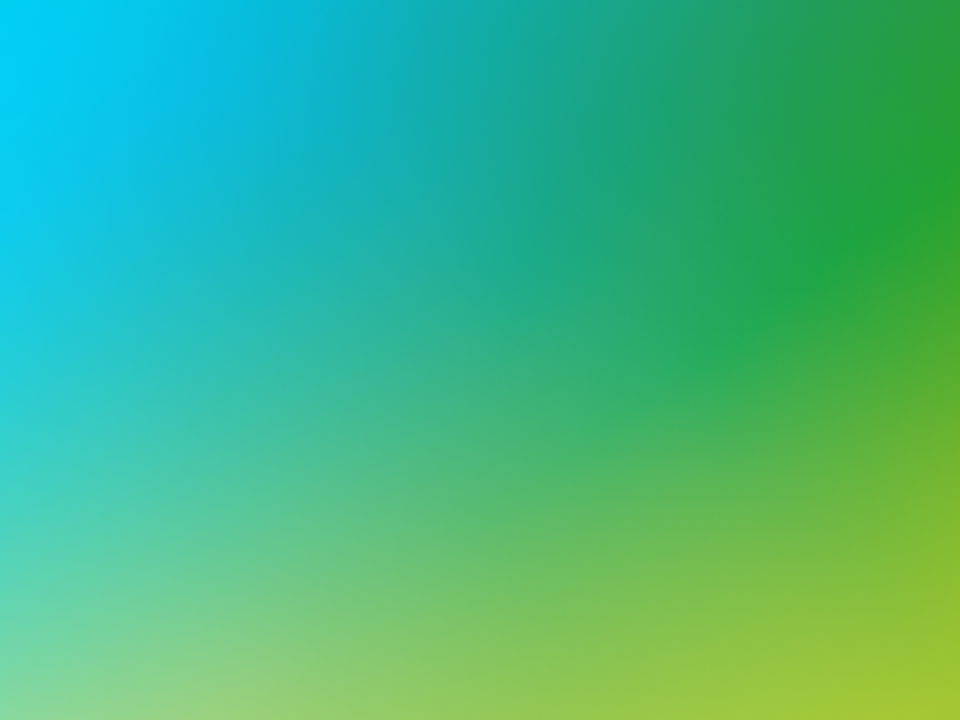 Architecture Overview
ECC
CRM
VM
VM
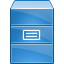 Service Profile
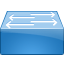 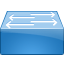 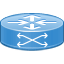 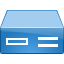 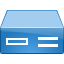 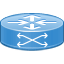 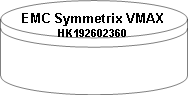 Architectural Business Value
Primary Site
DR Site
Production
DR
Capacity/Failover
VM
VM
VM
VM
VM
VM
DB Server-1
VM
DB Server-1
VM
failover
App Server-3
App Server-3
DB Server
App Server-2
App Server-2
App Server2
App Server-1
App Server-1
Performance/
Dev/Test/QA
Capabilities:
VM
Standardized Architecture
Simplification and Unification
Reduced TCO (UCS x86 Platform)
High Availability
Scalability 
Agility – Capacity on Demand
VM
VM
failover
DB Server
Shared Infrastructure  (Dev/Test/QA/Production Simulation)
App Server2
App Server1
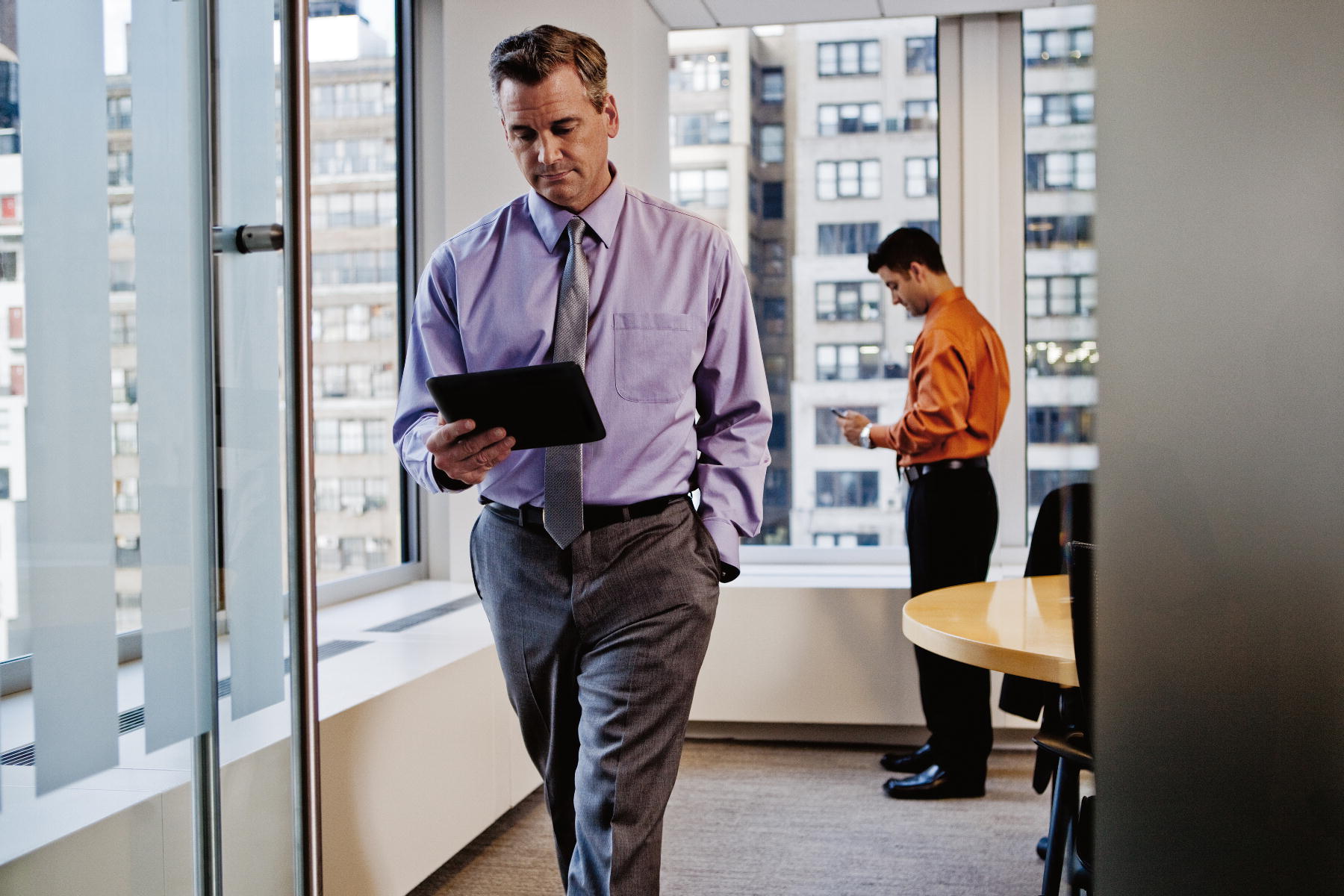 Cisco Unified SAP Best Practices	›
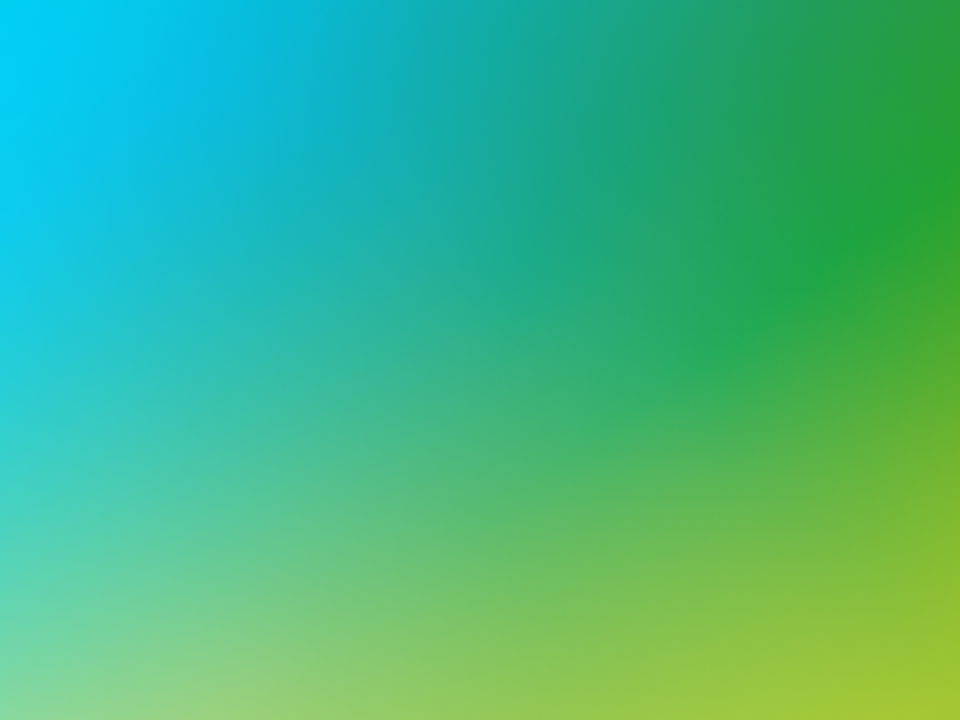 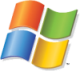 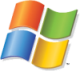 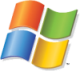 Foundation – Stateless Compute
Inactive
Active
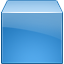 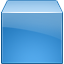 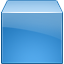 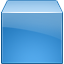 Service Profile
Service Profile
Service Profile
Service Profile
Service Profile
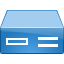 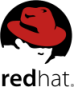 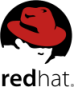 Local HA – Blade Failover
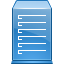 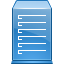 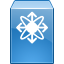 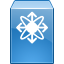 !
API
Service Profile
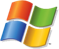 Scanning for Errors
Server Array
Error Found
Scanning for Available Blade
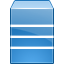 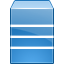 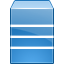 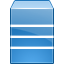 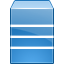 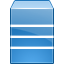 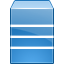 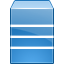 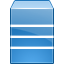 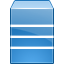 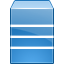 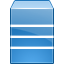 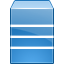 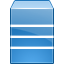 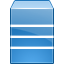 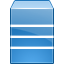 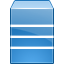 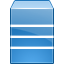 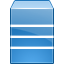 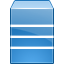 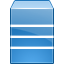 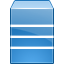 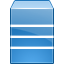 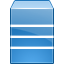 Blade Found
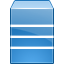 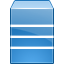 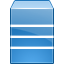 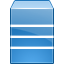 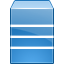 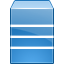 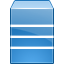 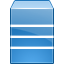 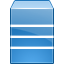 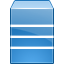 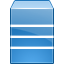 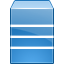 Service Profile Relocated
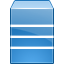 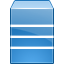 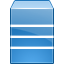 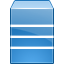 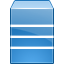 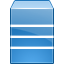 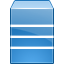 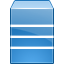 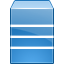 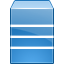 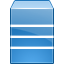 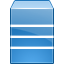 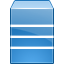 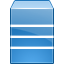 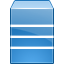 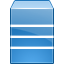 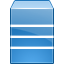 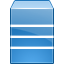 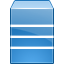 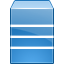 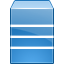 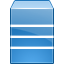 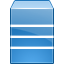 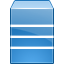 [Speaker Notes: Leveraging Service Profiles and Stateless Compute, if we take a hard failure on any blade, we have the ability to migrate the service profile to any other blade within the chassis utilizing UCS manager and the API.]
Integrated VM Guest/Host Recovery
Notification of failing vSphere Host Server received by monitoring application
External Stimulus
Apply vSphere Service Profile to vSphere Capable Server in VM Cluster
Query status of vSphere Service Profile Association
Instantiate Service Profile from vSphere Service Profile Template
Server Array                   XML API
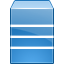 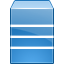 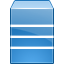 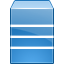 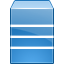 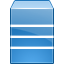 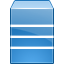 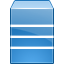 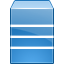 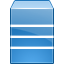 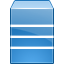 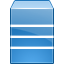 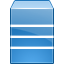 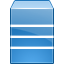 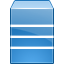 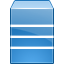 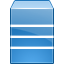 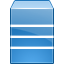 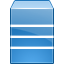 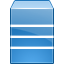 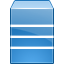 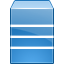 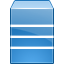 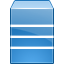 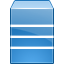 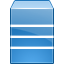 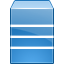 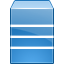 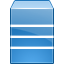 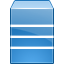 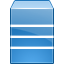 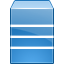 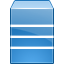 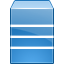 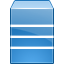 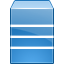 Signal availability of vSphere Server to other applications
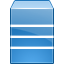 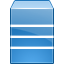 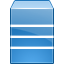 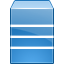 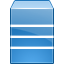 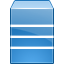 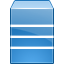 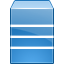 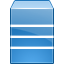 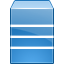 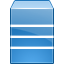 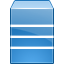 Global Pool of Failover Blades
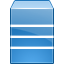 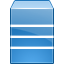 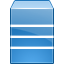 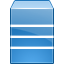 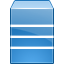 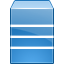 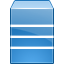 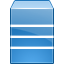 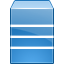 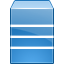 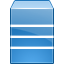 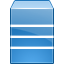 [Speaker Notes: Capacity on Demand best practice for ESX hosts.  
This allows for improved scalability or recovery, providing integrated software and hardware control for your virtual environments.  

If you lose a physical host, you lose capacity.  So we take a hardware failure, and VMware using failover cluster, or if it is spotted beforehand, we use Vmotion and migrate VMs to remaining available hosts. That keeps customers up and running, but operating at reduced capacity. 

Next we take the service profile, or reboot a new one, so that there is another ESX host running from the pool. Once that host is up and running, we do a Vmotion live migration to the new host, returning us to capacity again within minutes. The underlying QoS, Security policies move as the host moves. So, the principle of pre-building or templatizing the environments can lessen concerns of recreating or losing these policies.

UCS Manager is a global manager of all UCS resources.
All users have read-access at a minimum.
For multi-tenancy, portals to each tenant’s resources would logically separate the resources, allowing each tenant to only see their resources.
The ORG1, ORG2 blocks in the server array can be logical or physical.
ORGs could physically have ownership of the chassis and blades 
Or a logical separation can exist where the ORG has ownership of a set of compute resources.
Organizations are easily created via an XML API call.]
Environment Cloning
SAP PROD
Dev/Test/Train/QA
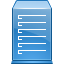 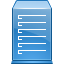 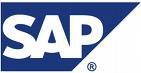 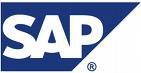 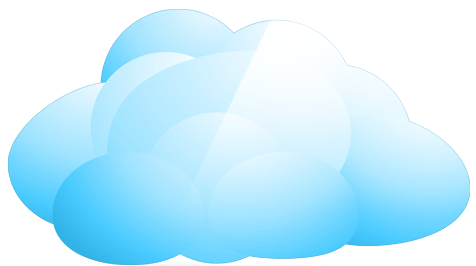 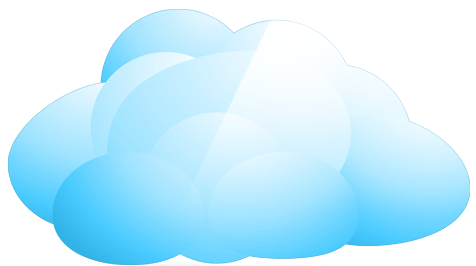 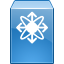 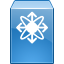 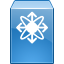 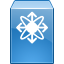 SAN / NAS
SAN / NAS
Replication
SAP System Copies 
On-Demand Production Support System
On-Demand Training
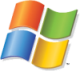 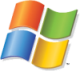 Unplanned Capacity on Demand
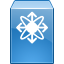 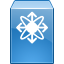 !
XML API
Reserve - Node 4
App/Batch Server
Service Profile
Service Profile
Service Profile
Service Profile
DEV / TEST
Inactive
App/Batch Server
App/Batch Server
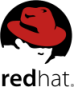 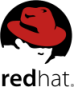 SAP
App/Batch Server
[Speaker Notes: Scripted or automated CoD / Ad Hoc]
Disaster Recovery
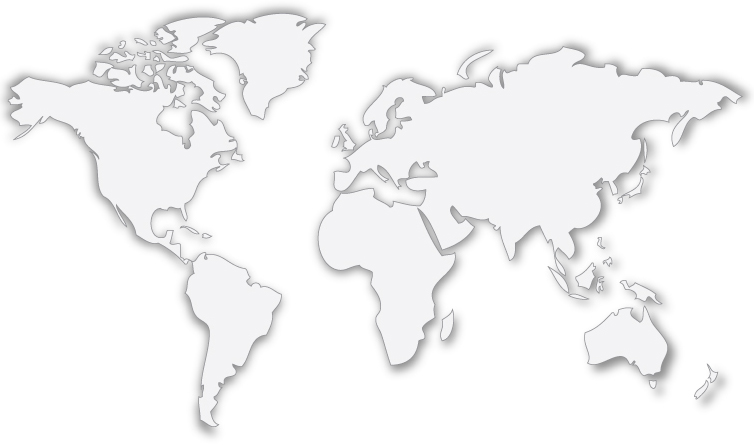 SITE  A
SITE  B
Production
Service Profiles
Dev/Test/QA
Service Profiles
Production
Service Profiles
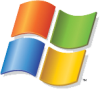 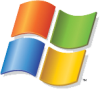 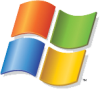 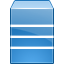 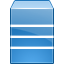 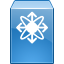 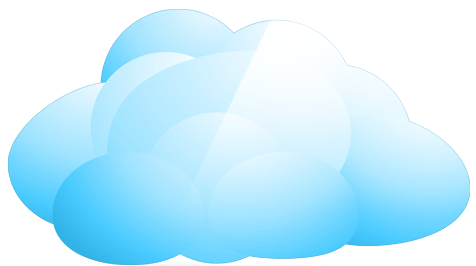 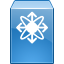 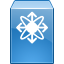 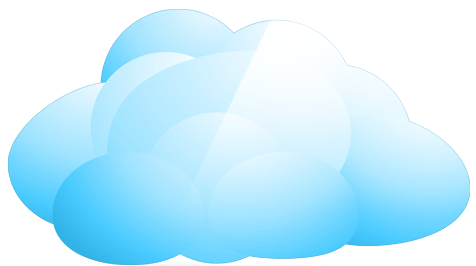 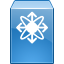 Replication
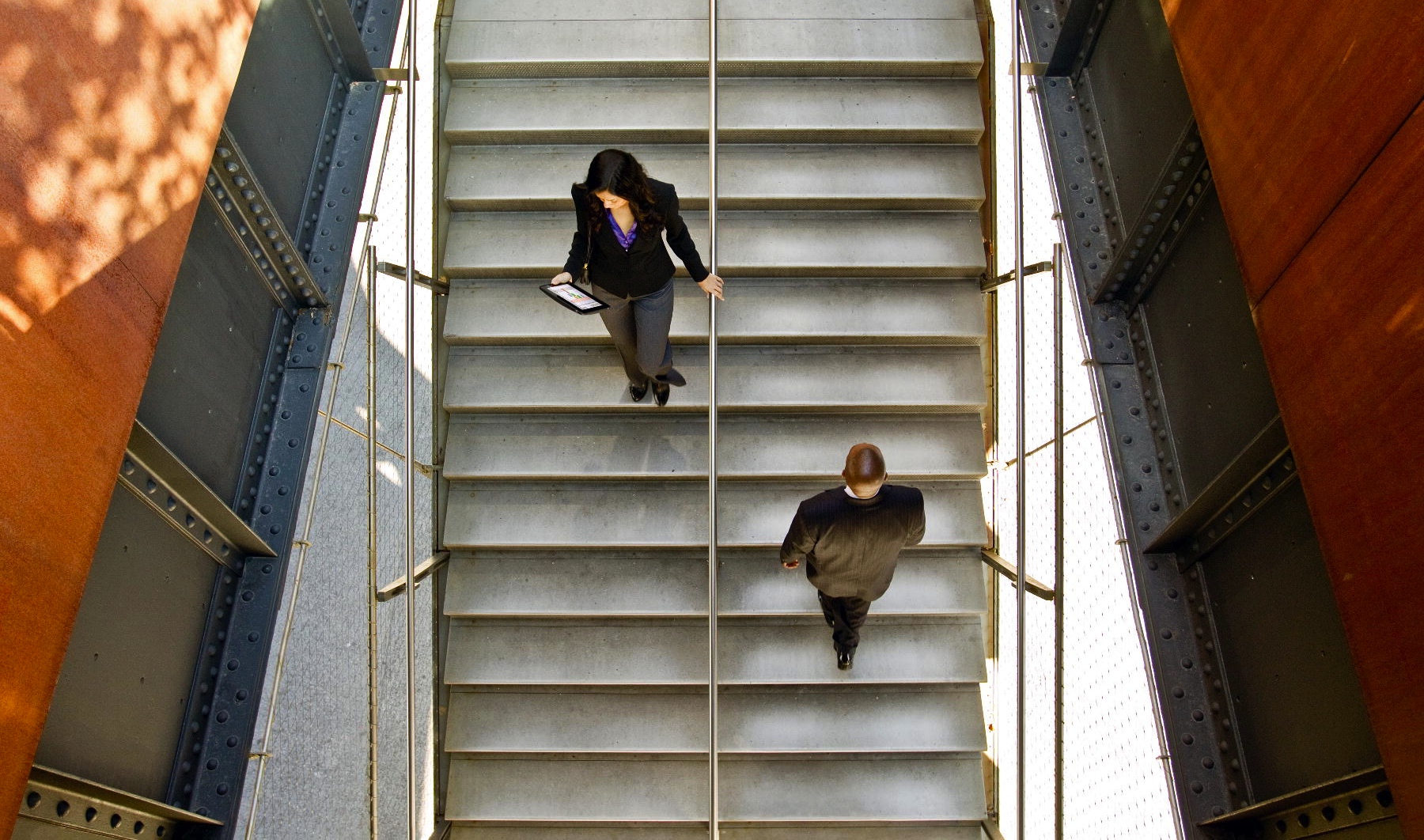 OS/DB Migration	›
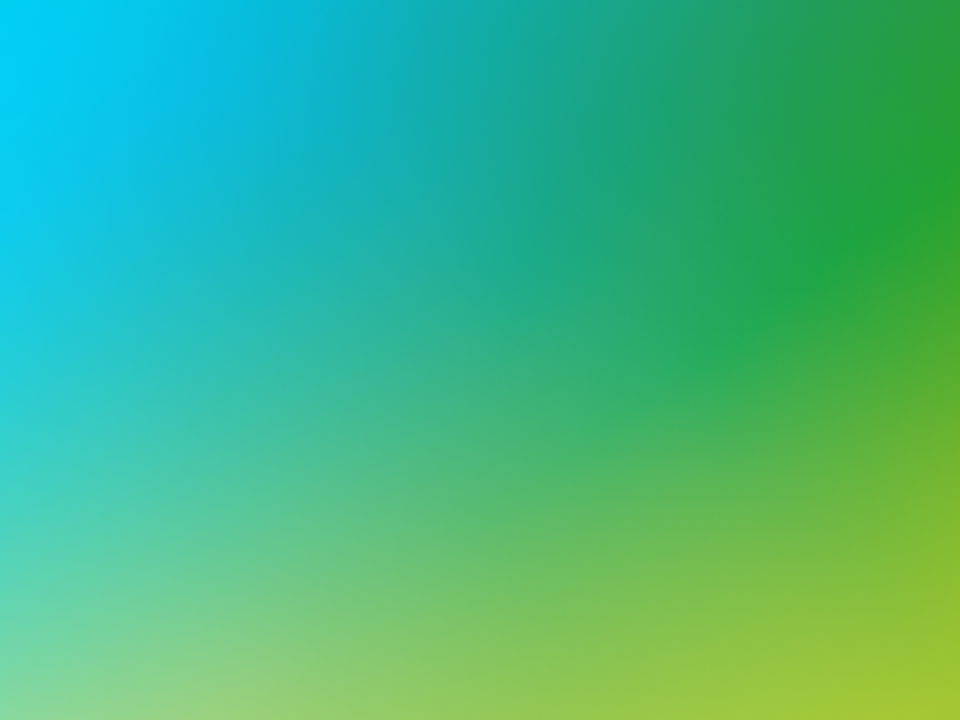 SAP OS/DB Migration – Project Overview
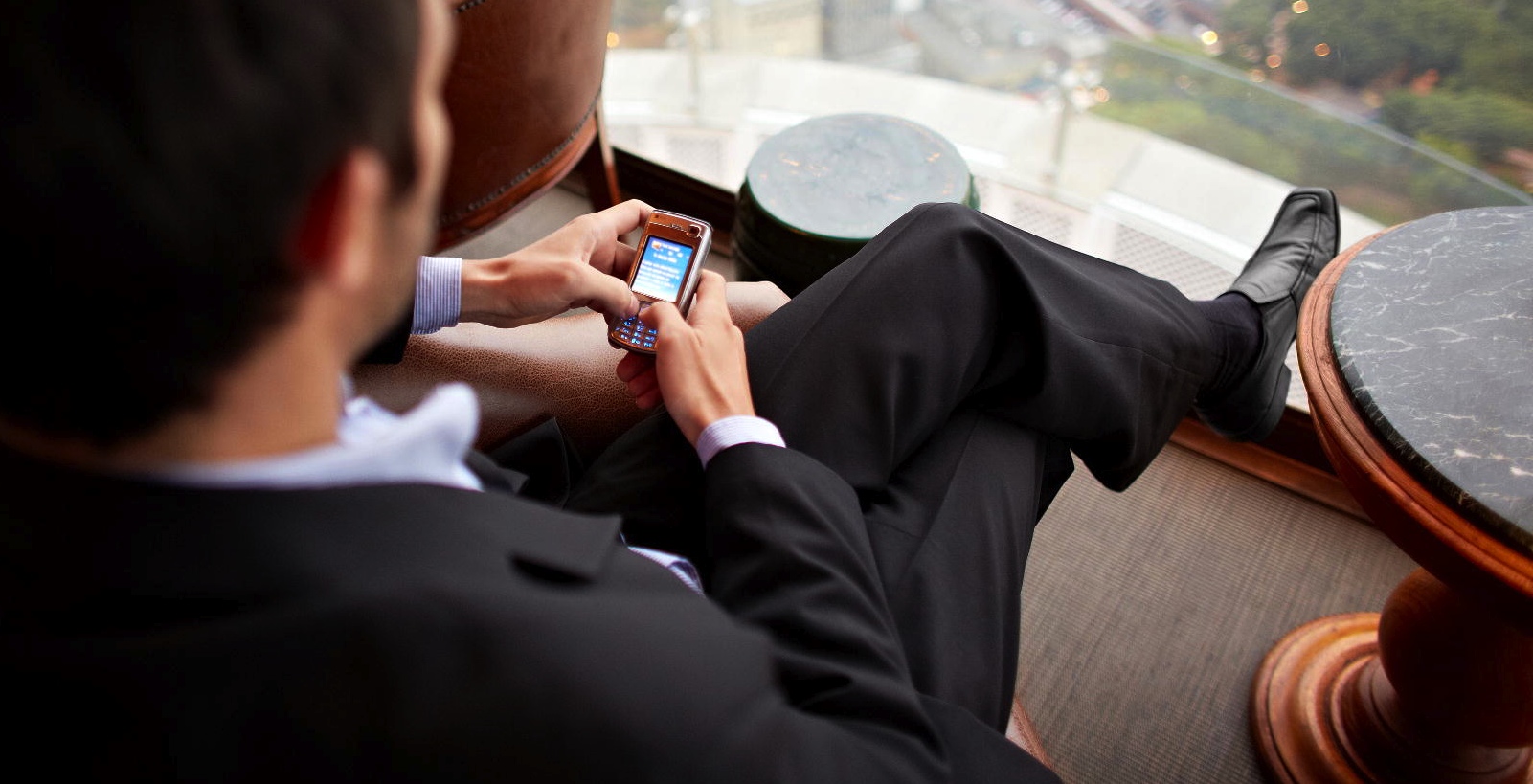 Register Migration
Target Architecture and System Readiness
Test Run Migration(s)
X 2
SAP Migration Check – Analysis Session
Production Migration
SAP Migration Check – Final Verification
Sample Migration Program Timeline
1
3
2
SolMan
WAVE
SCM
HR
ECC US
PI Global
BW US
ECC Global
BW Global
M4
M5
M6
M7
M8
M3
M9
M1
M2
M0
M10
Example Timeline for Single Landscape
FINAL CUTOVER
PRD
Initial test migration
Second test migration
Open Project
Schedule Migration Checks
Prepare
Migrate Check
Migrate
QA
Technical Tests
Integration Tests
UATs
GoLive
Optimization Techniques
Support and KT
Migrate
Development
Migrate Production
Migrate Check
Technical Tests
Integration Tests
UATs
SAP
Customer
W4
W5
W6
W7
W8
W3
W9
W1
W2
W0
W10
Cisco
SAP OS/DB Migration Check
Validation and Verification of Migration Project with SAP
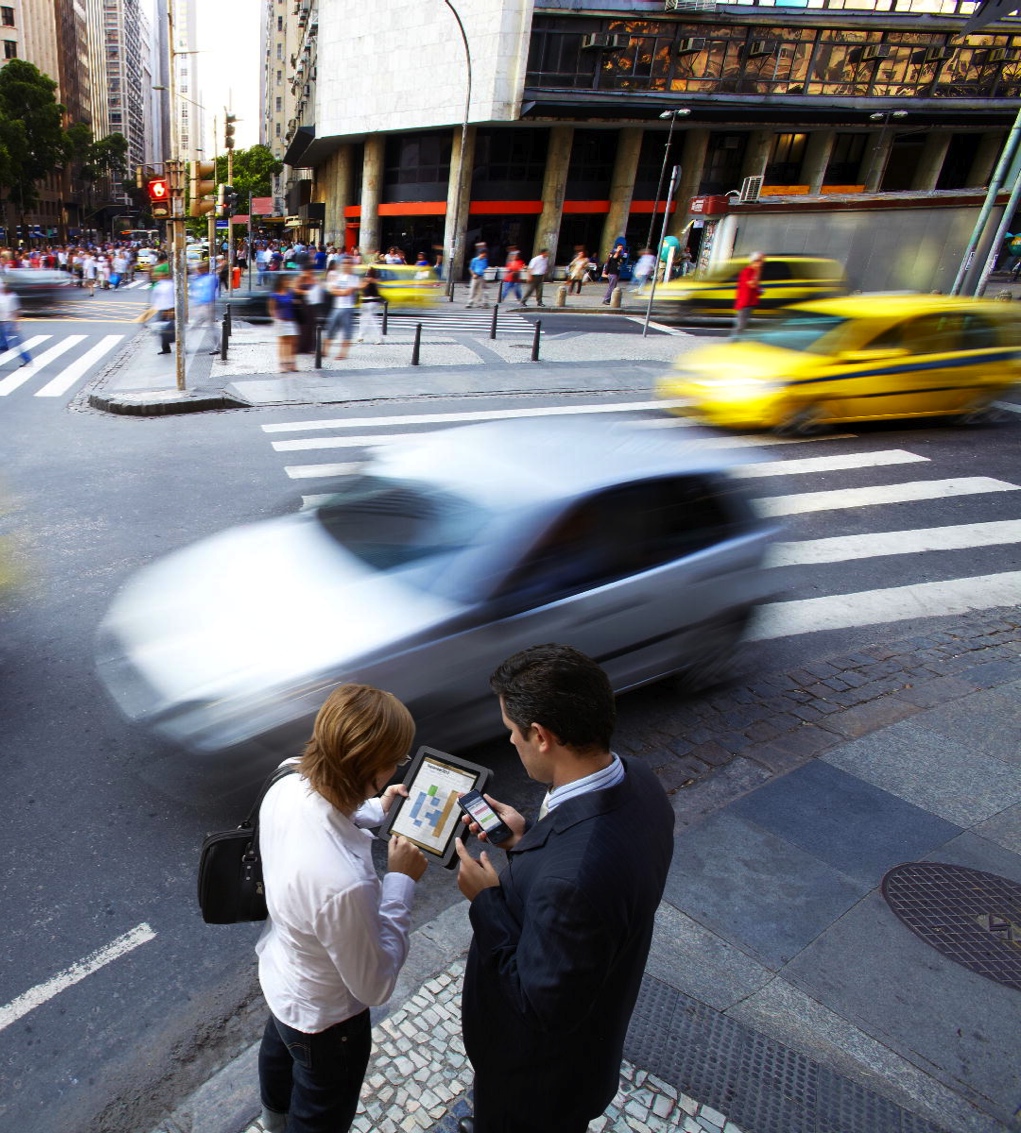 Remote Project Audit
Customer reports migration request in the form of a questionnaire
Questionnaire reflects the test and final run migration schedule 
SAP checks whether requirements realistic and necessary precaution for smooth migration 
SAP validates a technical consultant registered as OS/DB certified 
SAP provides project audit report to the customer
Analysis Session – performed on source system
Takes place four to six weeks before migration of production performed on the source system
Report indicates whether hardware is sufficient and parameters configuration necessary
Verification Session – performed on source system
Occurs two to four weeks after migration of production 
Checks SAP system on new OS and/or DB to verify assumptions from analysis session
Final report confirms configuration and makes recommendation for improvement
SAP Migration Tools – OS/DB Migration
R3load
R3load
Migration/data import preparation
Run SAPINST: 
Install SAP instance and database software
Set a migration key
Create database
Import data from dump files with MIGMON  and DISTMON
Import data from dump files (R3LOAD)
Post migration activities
Migration preparation
Run SAPINST: 
Generate R3LOAD Control files (R3LDCTL)
Compute size of database (R3SZCHK)
Package and table splitter
Generate R3LOAD export command files
Export data to dump files (R3LOAD) with MIGMON and DISTMON
Request a migration key
Source System
Target System
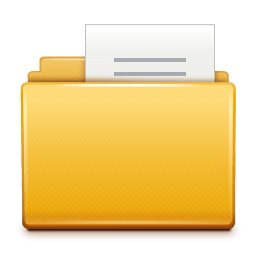 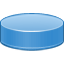 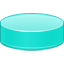 Database
FTP
Database
SAP OS/DB Migration Export and Import Parallel Setup Architecture
Source System (ECP)
Target System (ECP)
Export and Import Parallel: 
Rest tables
Host
ASCS+PAS
MIGMON
Host
CI+DB
MIGMON
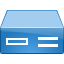 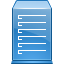 NFS Read
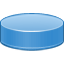 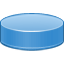 Oracle DB
Oracle DB
Export and Import Parallel: 
Big Tables with Cluster Tables – Part1
DB
HostA
MIGMON1
HostC
MIGMON1
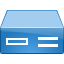 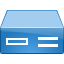 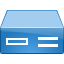 NFS Read
Export and Import Parallel: 
Big Tables  with Cluster Tables –Part2
MIGMON2
HostB
HostD
MIGMON2
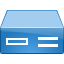 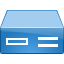 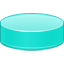 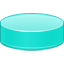 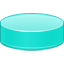 Export
dump
Export
dump
Export
dump
NFS Read
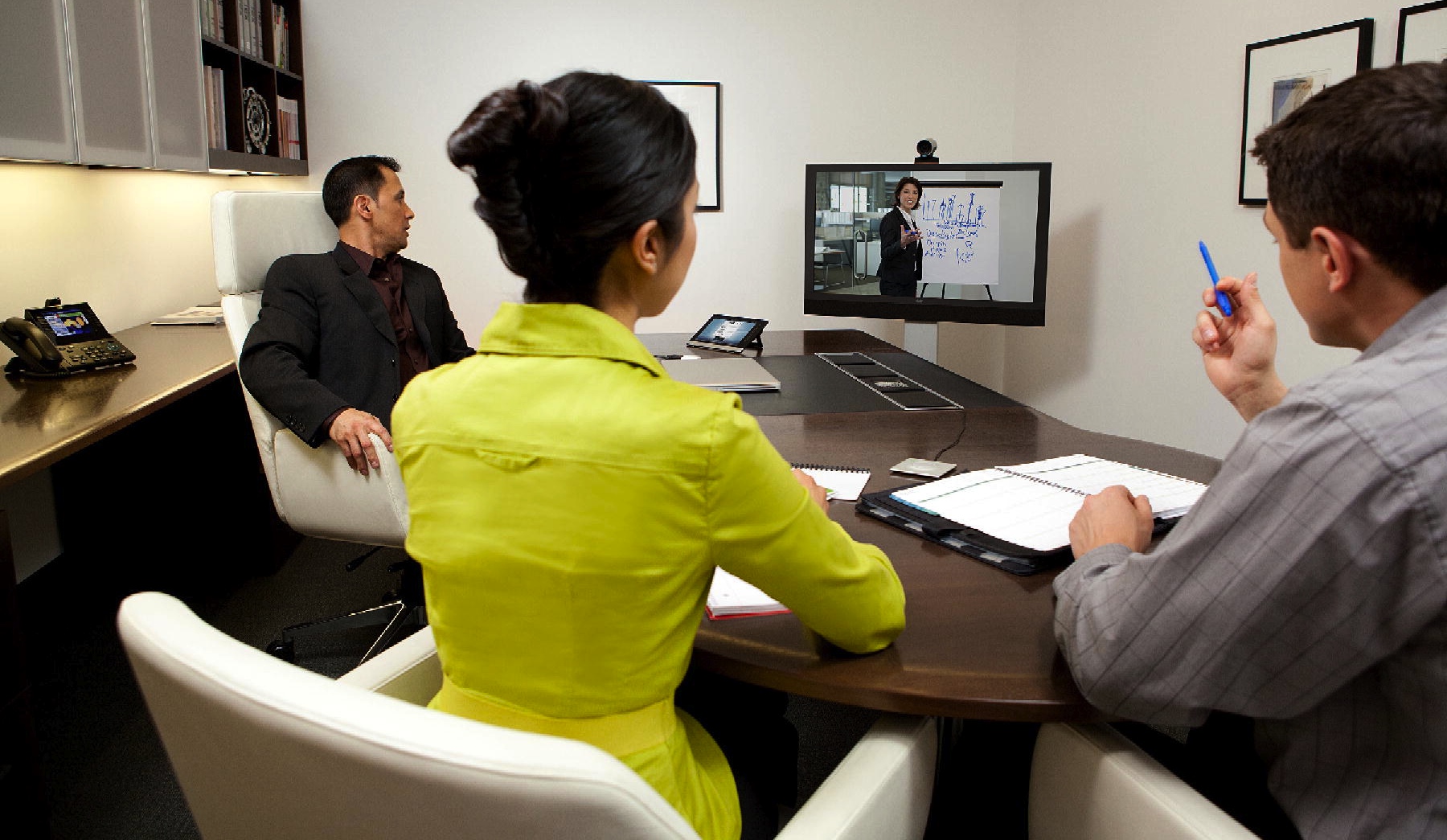 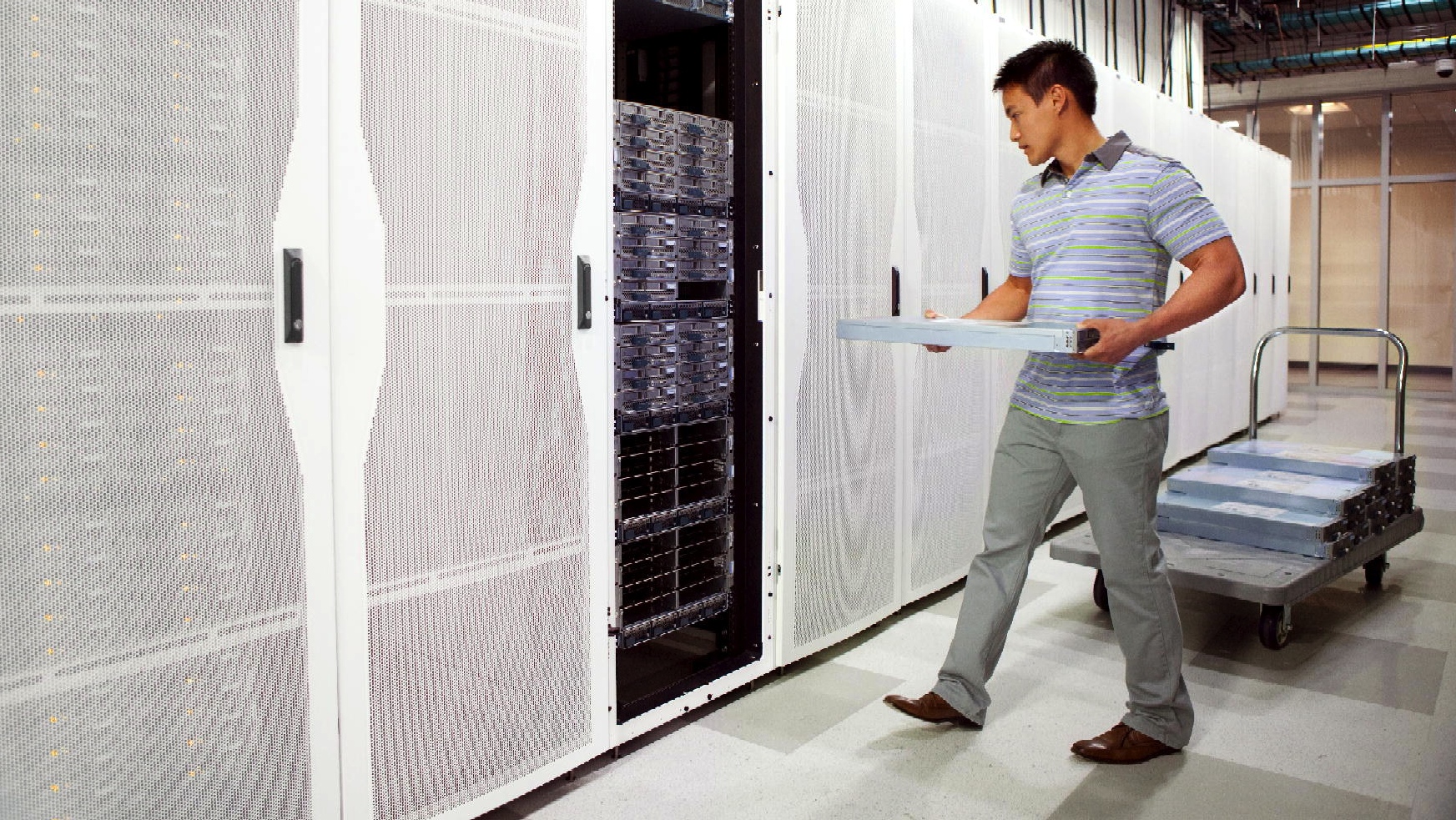 Migration Planning	›
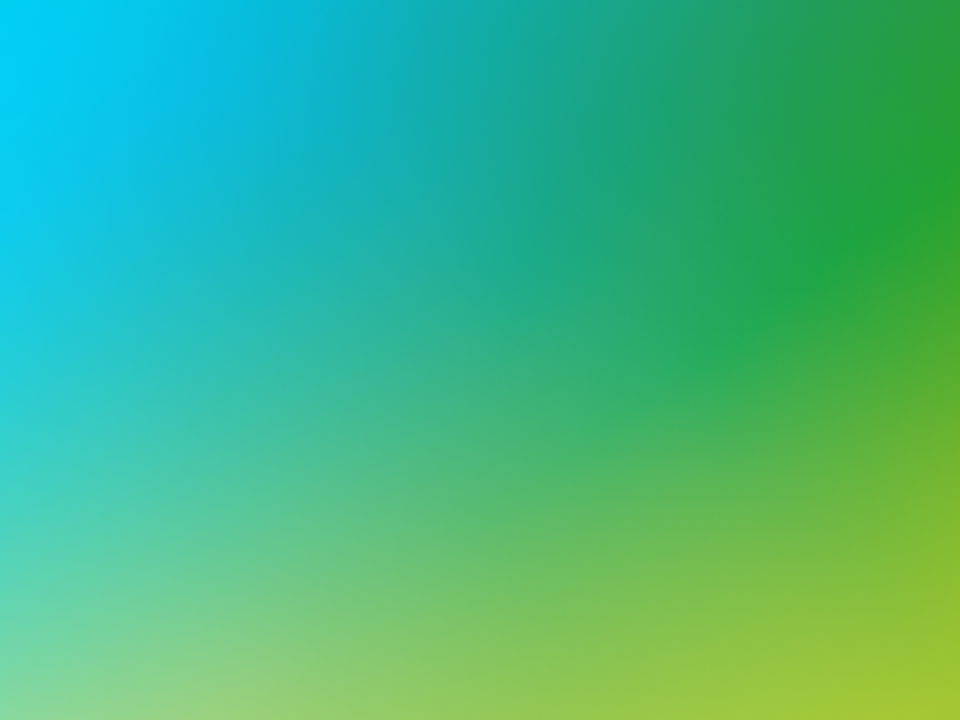 SAP on Unified Architecture –Case Study 1
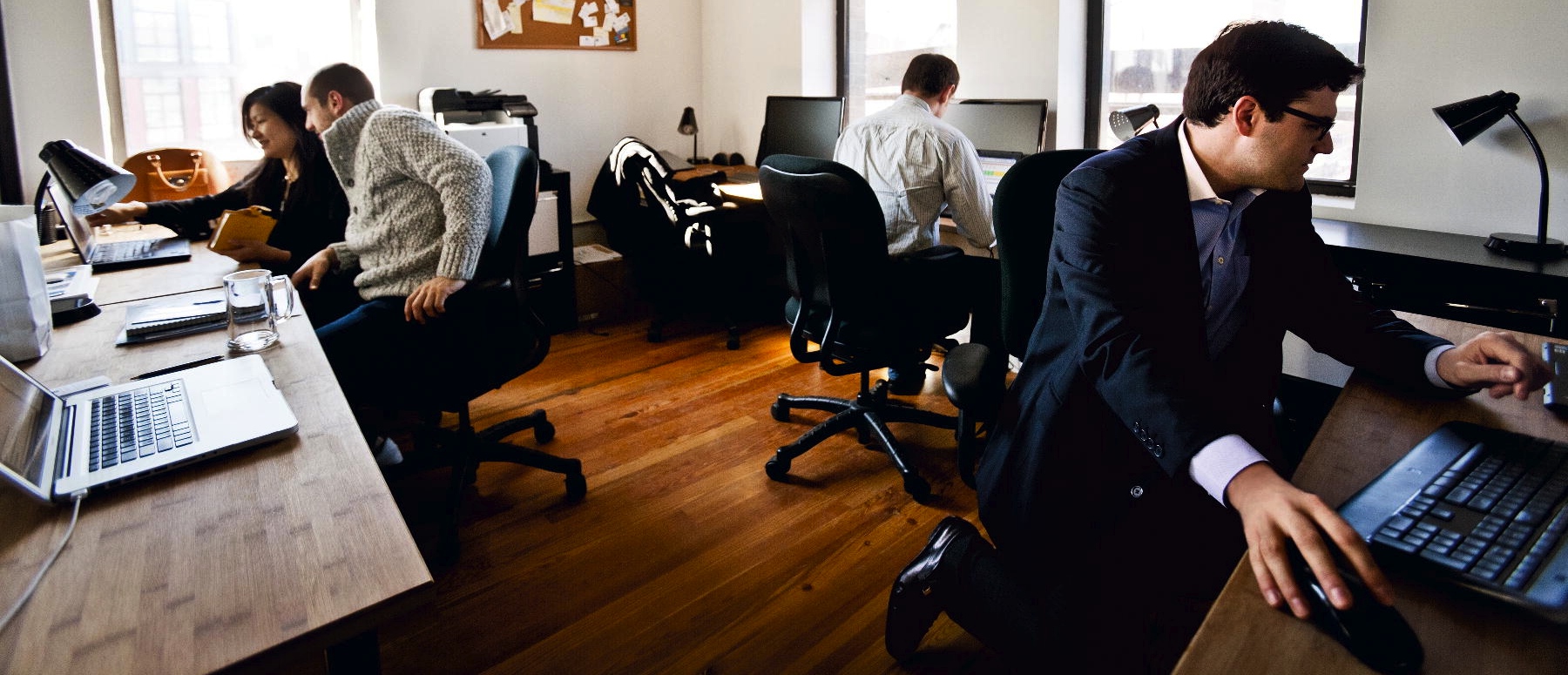 Phase II
Phase I
UCS Accelerated Deployment (Cisco)
Deploy UCS Platform
Migrate existing VM workloads onto UCS 
*clarify specific VMs to migrate within (4 week deployment)
SAP Upgrade (Customer)
ECC – ECC5 to ECC6-EHP6
HR - ECC5* to ECC6-EHP6
SAP OS/DB Migration (Cisco)
ECC - AIX 5.3/Oracle 10.2.0.4 to Suse 11sp2 Linux/Oracle 11.2.0.3
HR – AIX 5.3/Oracle 10.2.0.4 to SUSE 11 sp2 Linux/Oracle 11.2.0.3
SAP New Installation and Phase-out
XI/PI - Fresh install and transport existing enterprise repository
GRC - Fresh install
Migration Overview (Template Customer)
Phase I – Planning and Infrastructure Deployment
Program planning (Exchange, VMFarm, SAP)
Application dependency map – migration plan and waves
SAP Infrastructure design and deployment (UCS, VMware, Storage)
Year 1
Phase II – SAP OS/DB Migration from Legacy IBM and HP
Production and non-production SAP OS/DB migration of application servers and database
Oracle DB – AIX to Linux
Phase III – Data Migration, Replication, and Non-SAP
Program manage and plan migration with MLF application owners (Exchange, VMFarm)
Migrate data for ~ 200 servers from Legacy to new SAN storage
Install local/remote replication and configure SRDF for selected DR volumes
Year 2
Phase IV – Data Center Migration from DC1 to DC2
Finalize cutover design and migration plan
Execute migration waves to new facility
Program Timeline
2013
2014
Q2
Q3
Q4
Q1
Q2
Migration Planning
Phase I
Application Dependency Mapping
Planning and
Infrastructure
Storage Data Collection and Analysis
Storage Array Installation – (DC1 and DC2)
UCS Deployment (DC1 and DC2)
SAP OS/DB
Migration
Wave I Migration
Phase II
Wave II Migration
Wave III Migration
Data Migration VM Farm Exchange
Phase III
SRDF Implementation
Data Migration
Phase IIII
VM Farm / Exchange
DC1 to DC2Cutover
EHP6
SAP Architecture Decision
Array Decommission
Year 1  Freeze
DC1 to DC2 SAP Cutover
Phase II – Migration Strategy
Wave  II
Wave  III
Wave I
After System Freeze 1/1/14
QA
DEV
Prod
8/24/13
CRQ
SRQ
SMD
MGQ
TPQ
CRD
SRD
SMD
MGD
TPD
CRP
SRP
SMP
MGP
TPP
Dev DC to Target DC Migration 
Full SAP Environment
QA
DEV
Pre-Prod
9/21/13
Prod
BIQ
BPQ
PIQ
EPQ
MJQ
BID
BPD
PID
EPD
MJD
BIX
BIP
BPP
PIP
EPP
MJP
QA
DEV
Pre-Prod
Prod
11/2/13
ECQ
SCQ
APQ
ECD
SCD
APD
ECX
SCX
ECP
SCP
APP
Dev DC
Time
Legacy
Target DC
Wave I
8/24/13 – 24 hour
Open Project
Schedule Migrate Checks
Prepare
Outage Window
Wave I: Go-Live
Migrate Check
System Preparation
Migrate
CRQ
Business Testing
UATs
Migrate
CRQ
System Integration Tests
Production Simulation
Migrate
CRP
Migrate
SRQ
Migrate
SRP
Migrate
SRQ
Migrate
SMD
Migrate
SMP
Migrate
SMD
Optimization Techniques
Optimization Techniques
Migrate Check
Migrate
MGQ
Migrate
MGP
Migrate
MGQ
Migrate
TPQ
Migrate
TPP
Migrate
TPQ
SAP
7/1/13
Customer
W4
W5
W6
W7
W8
W3
W9
W1
W2
W0
W10
Cisco
Migration Downtime Overview
Go / No-Go Decision
Prepare Source and
 Target System
Export Source Database
Export/Import
Dump Transfer
Import Target Database
Post Migration Tasks – SGEN, Stats…
ECC = ~ 7-9 hrs
SCM = ~ 4-6 hrs
BW = ~ 8-10 hrs
Tests
Go-Live
Estimated export/import times
TOTAL SYSTEM DOWNTIME
Wave 1:  8/24/13 – request 24 hrs
Wave 2:  9/21/13 – request 36 hrs
Wave 3:  11/2/13 – request 36 hrs
SAP Migration Team
Jennifer Cooney
Engagement Manager
Program Management specialist focused on enterprise data center projects for SAP and cloud
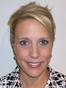 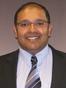 Rajiv Thomas
Lead SAP Solutions Architect
18+ years specializing in SAP architectures and migration strategy
Frank Linker
Lead Migration Consultant
15+ years of SAP experience, focused on OS/DB migration for major hardware vendor CoE
Mark Juza
Lead Migration Consultant
8+ years of SAP experience, focused on OS/DB migration, HANA, and virtualized architectures
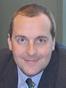 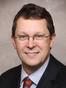 Nisar Mohammed
Lead Migration Consultant
13+ years of SAP experience, focused on OS/DB migration for major systems integrators
Jorg Wolters
SAP Performance Specialist
15+ years of SAP experience, focused on SAP migration and SAP analytics performance.
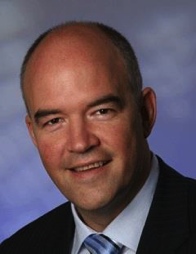 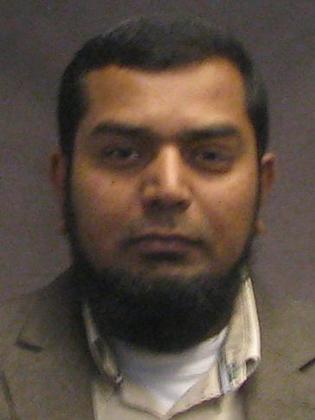 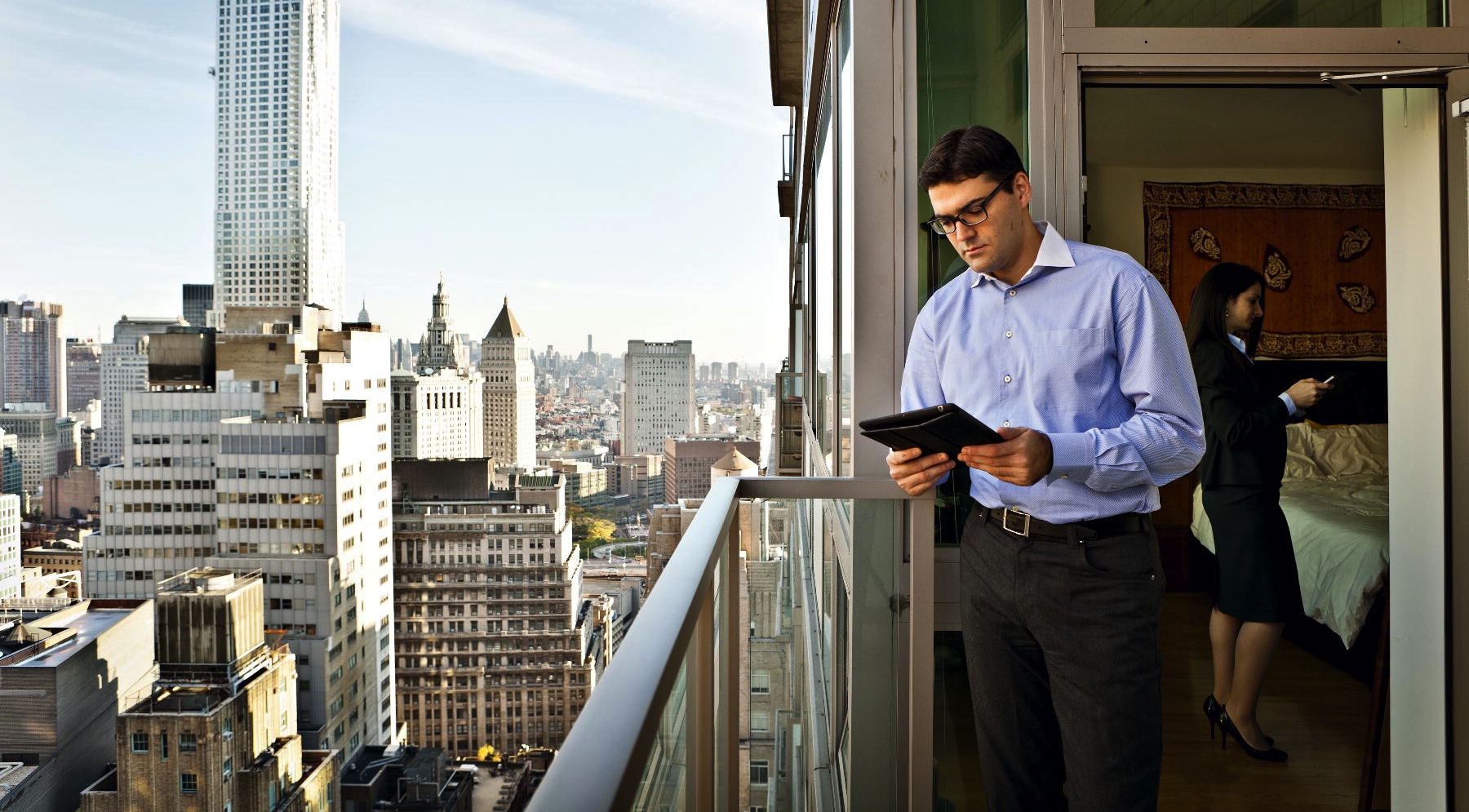 Case Studies	›
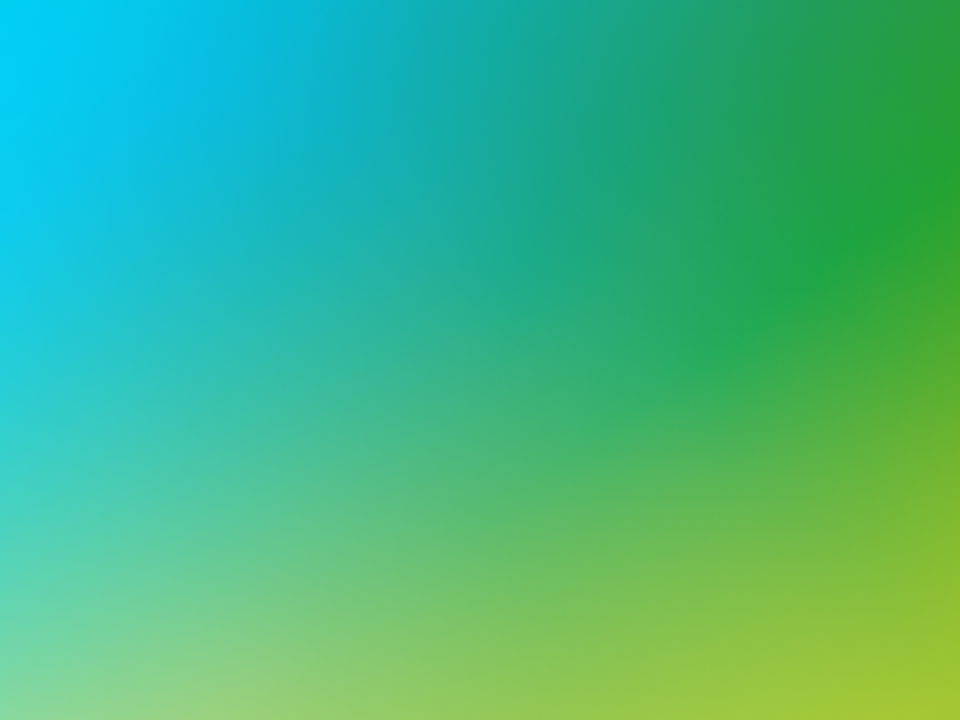 SAP on Cisco UCS / Freeport McMoran
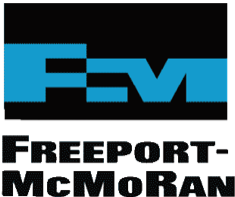 Challenge
Expand the company’s SAP landscape
Replace existing HP-UX implementation with a more open, scalable, flexible, and lower-cost Linux platform to achieve high performance, future-proofing, and easier operations
Solution
SAP on Cisco Unified Computing System (UCS) server platform deployed in customer’s main and disaster recovery data center
SAP OSDB Migration:  HPUX to Linux
P2V best practice for SAP
VMware vSphere
Red Hat
Results
Accelerated SAP deployment and migration cycle
Simplified operations 
Cost savings and greater efficiency 
A future-proofed solution
Client Background 
A leading international mining company headquartered in Phoenix, AZ with mining assets in North America, Indonesia, South America and Congo.  FMI is a large scale producer of copper, gold, and molybdenum.
Client Benefits
Increased speed to value by decreasing testing window, accelerating system refreshes, and quickly standing up environments
Cost avoidance via flexible, scalable single platform
Lowered risk of data center move by using a lead private cloud reference architecture
Reduced lead time to restore SAP systems
Eased migration of environments due to virtualized architecture
SAP on UCS / Monsanto
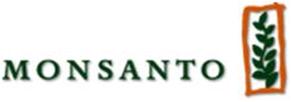 Challenge 
Trigger for upgrade is data center running out  of power and cooling
Substantial overhead for continuing to add more 
Traditional servers
Compute Platform
 Shift off Dell and other systems onto UCS
 Migrated 180 VMs over to UCS
 Using UCS B250 with 192GB memory
 Large fraction of VMs running SAP applications 
Results
Lowered physical server count from 180  down to 26 physical servers
$15K per server reduction (30% of system cost) by removing need for facilities to pull complex web of cables for every new server (traditionally 15 cables per server)
IT team can plug blades in and get them running themselves
Ability to provision UCS (vs. equipment itself) enables new types of management flexibility
Ability to Vmotion SAP VMs with 16-32 GB memory fast over 10GE fabric
SAP on UCS / Scientific Atlanta
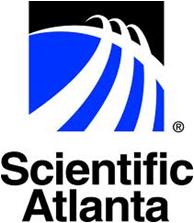 $3+ Billion
Using SAP for 15 years through 4 significant upgrades
SAP ERP ECC v6.0, XI (B2B/A2A), manufacturing, BI, PLM/Risk/Compliance, product enablement
3000 SAP users
ECC 6.0 upgrade/unicode conversion in 2008
Oracle 10G Database backend
SAP PRD Database size ~3TB
Well through migration from 5 HP-UX Itanium Servers to UCS
Current SAP landscape designed to support over 400 concurrent SAP users
SAP Core Services
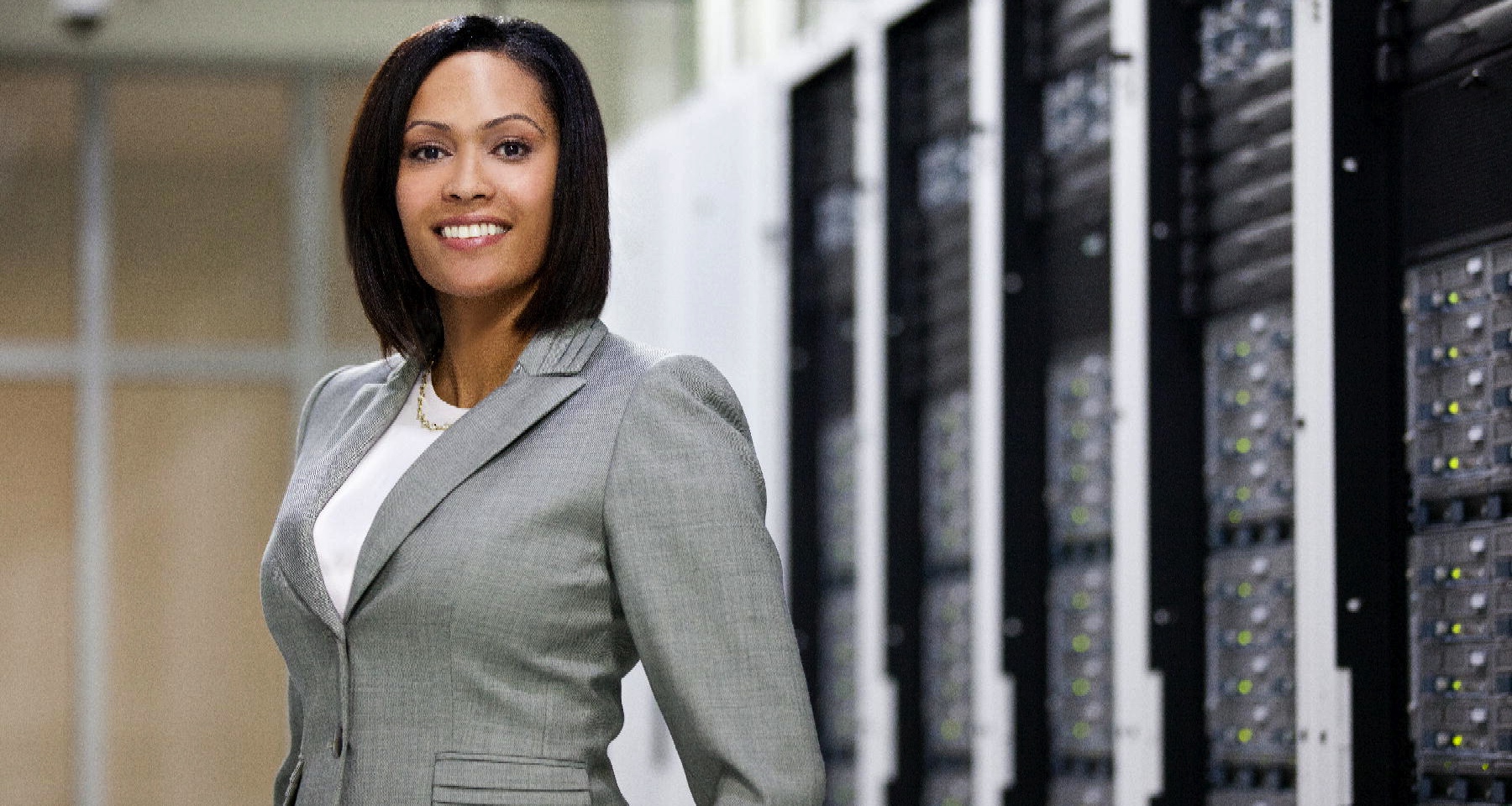 Data Center Services
SAP landscape design
SAP pre-production pilot for UCS(POC)
SAP OS/DB migration
SAP HANA – Custom analytics, appliance installation, RDS, ETL
IT Process Automation
Knowledge transfer and deployment packages
System copy use case implementation
Collaboration
Business process automation for SAP
Contact center integration
Enterprise mobility solutions
Cisco Migration Methodology - SAP
[Speaker Notes: Cisco’s portfolio of migration services is well thought out.
It is structured to cover the application migration lifecycle, yet it’s customizable to address specific challenges.
Cisco will lead the engagements. We have recruited significant talents from many leading companies with 10+ years of experience.   
Our migration factory methodology is powered by off-shore partners who have long-established track records in handling these sorts of projects.
Our Joint Governance model helps deliver quality projects, on time.
Our methodology is focused on proactively identifying migration risks and addressing them methodically – to help avoid any surprises towards the end.]